Production Run Reports

By sdmay23-06
Team Members
Colton Carlson
Software Engineering
Hayden Havelka
Software Engineering
Connor Linn
Software Engineering
Jay Arnold
Computer Engineering
Noah Meyer
Software Engineering
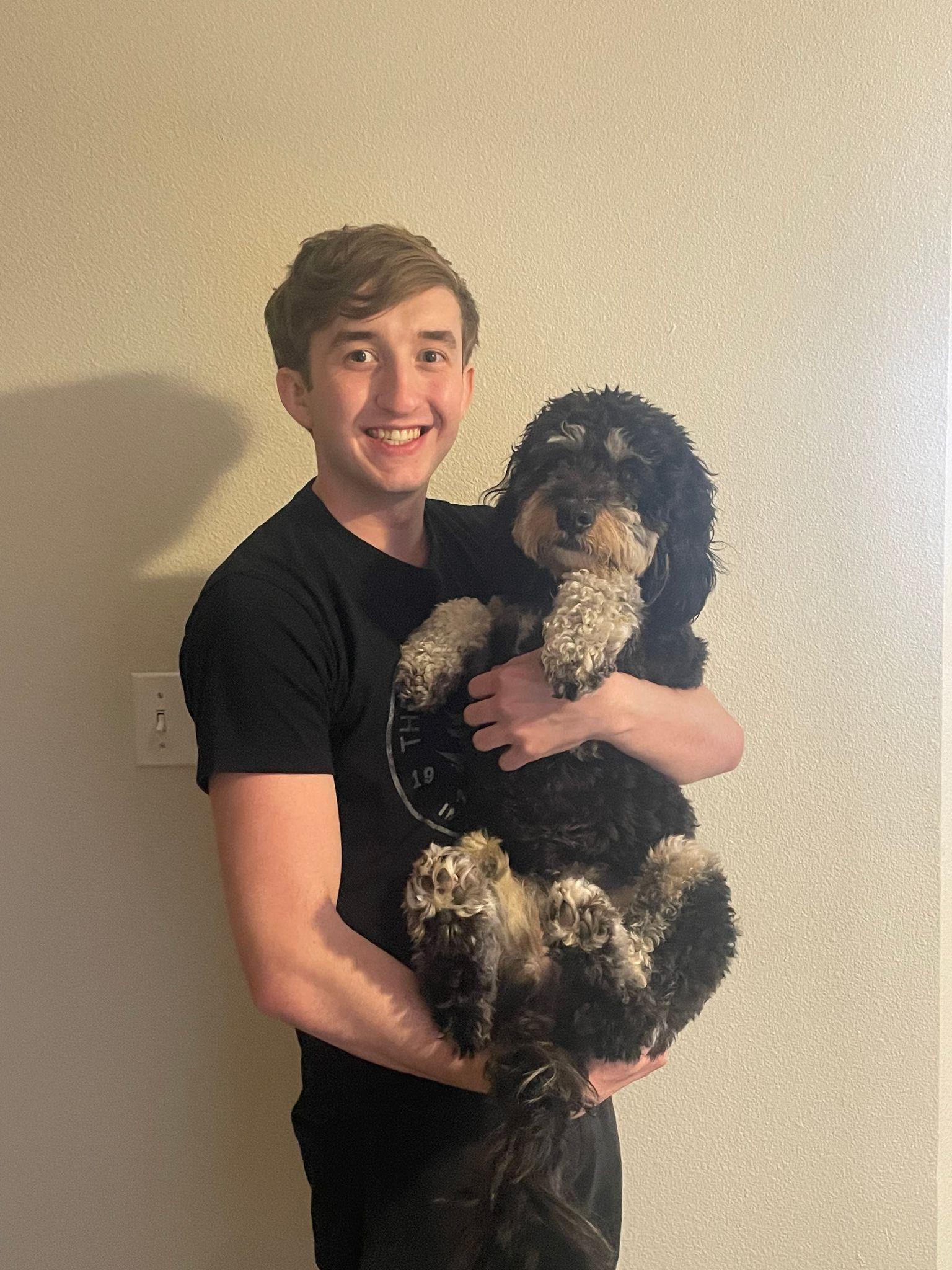 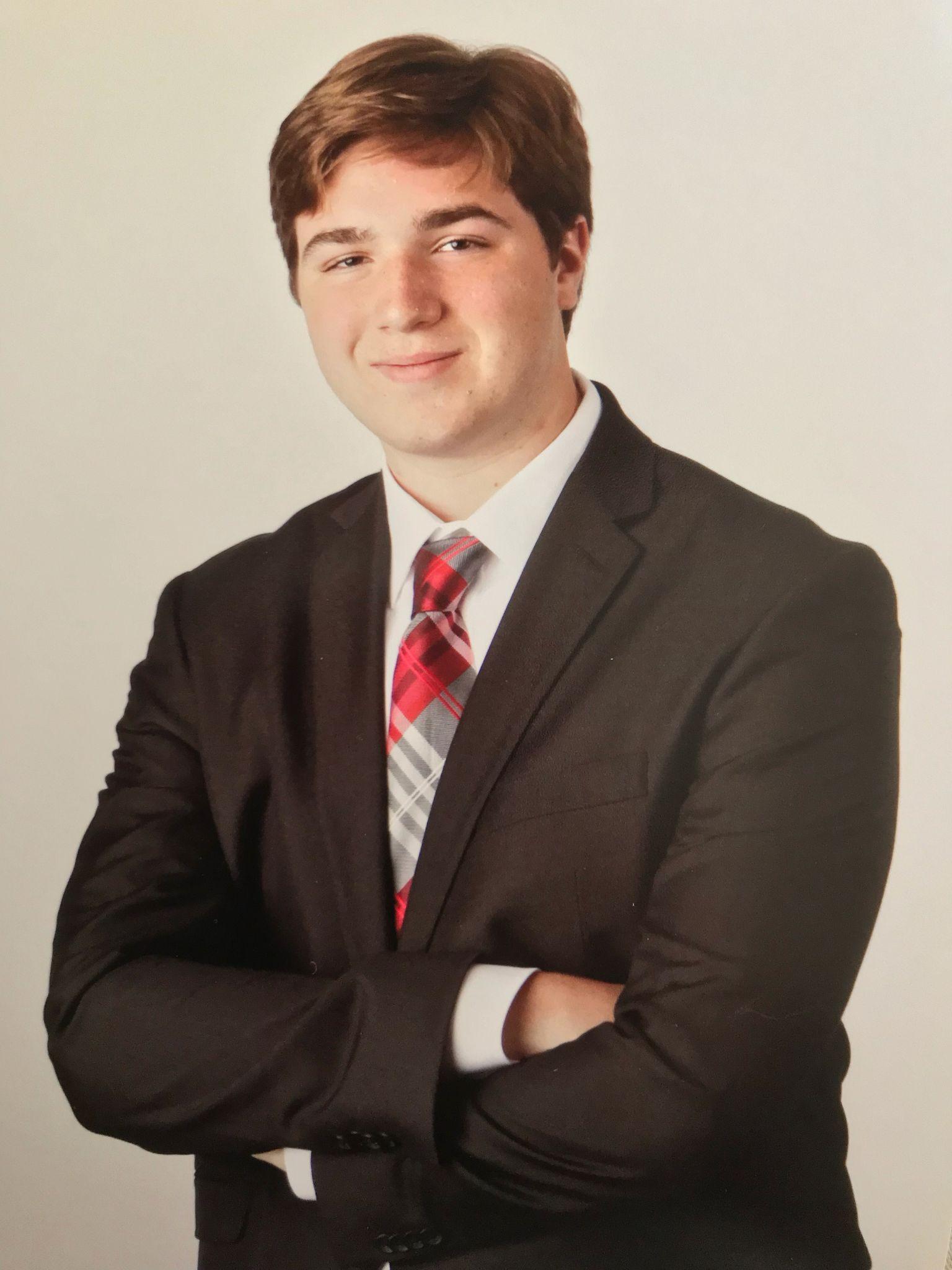 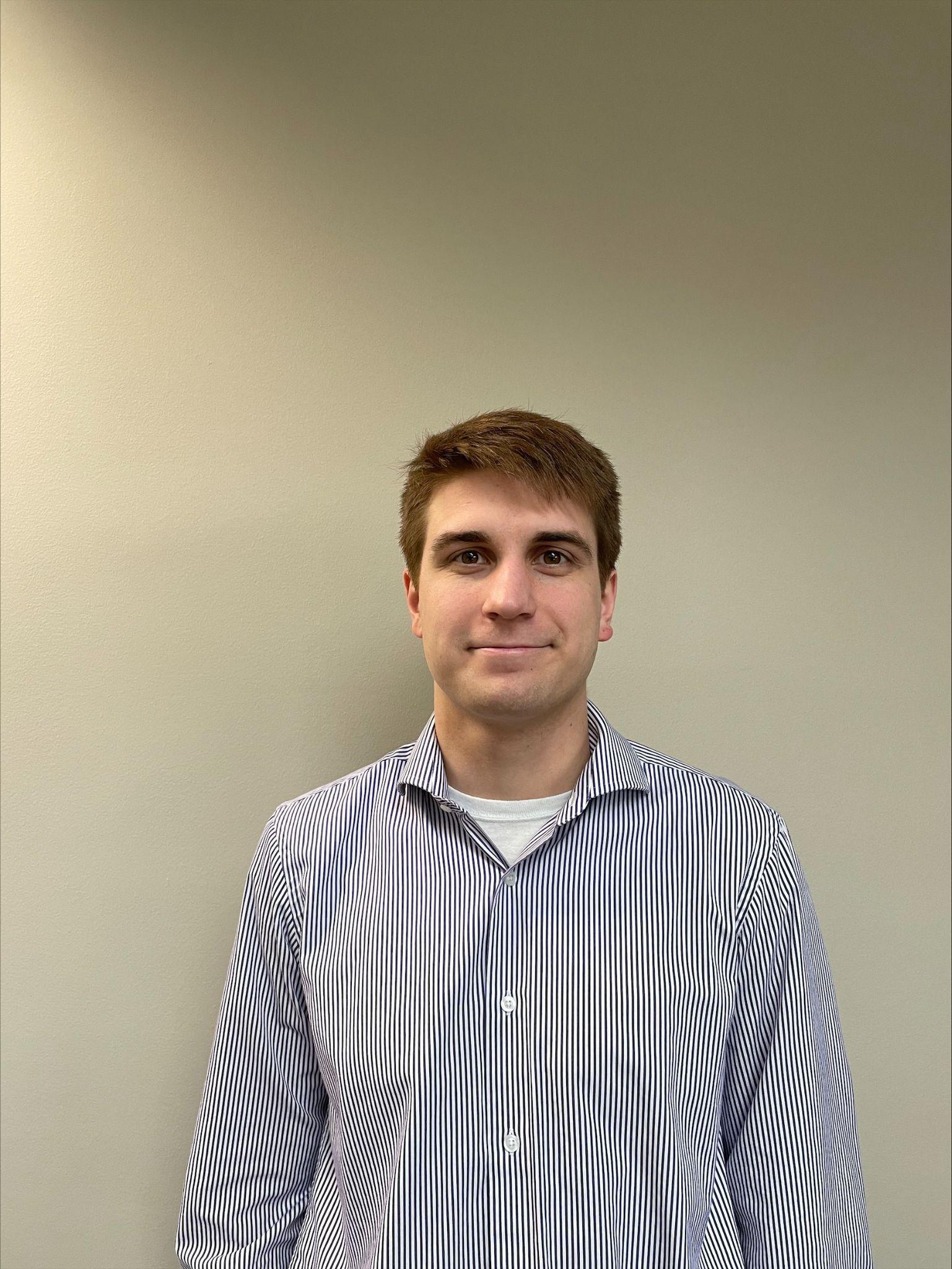 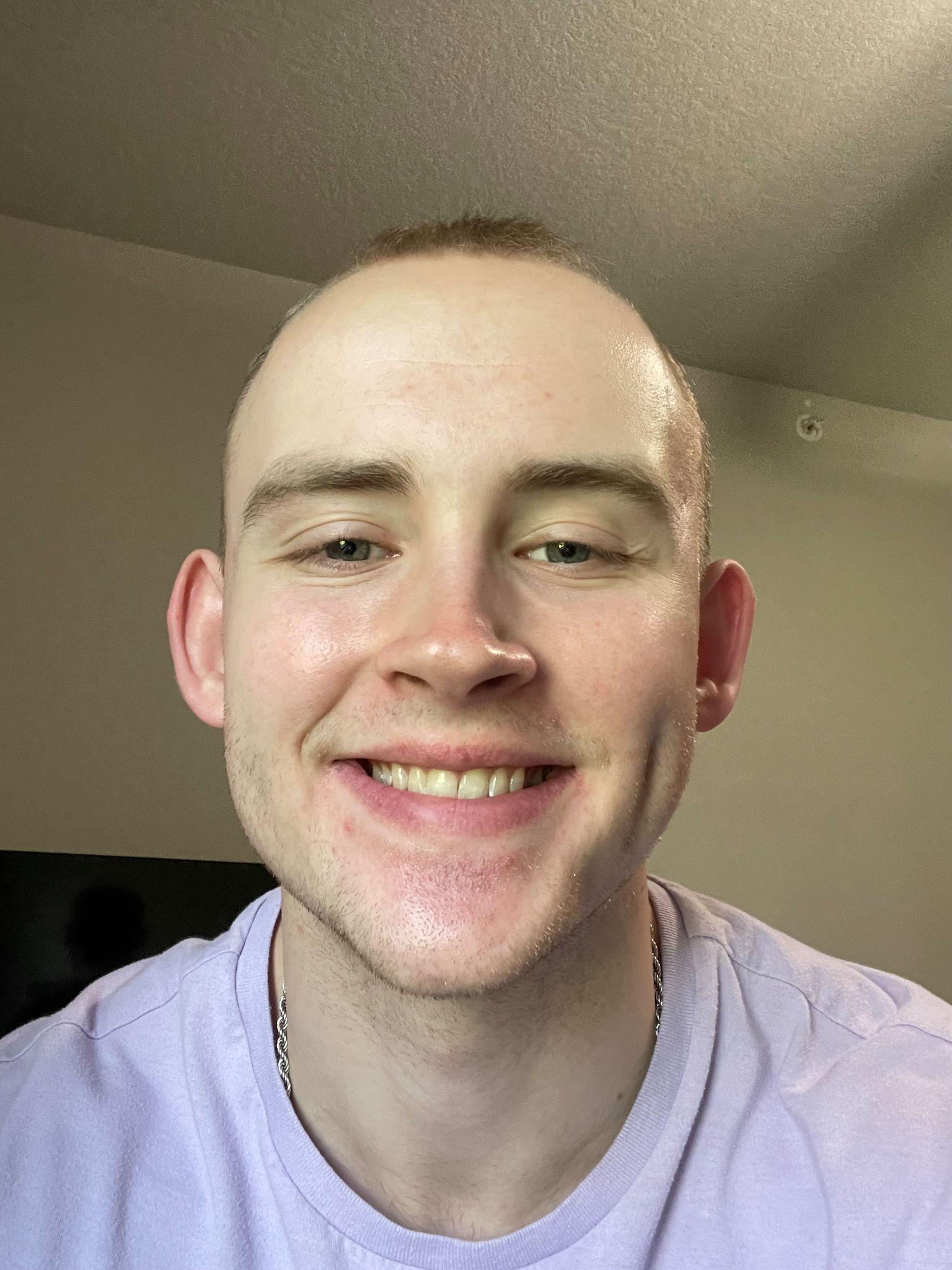 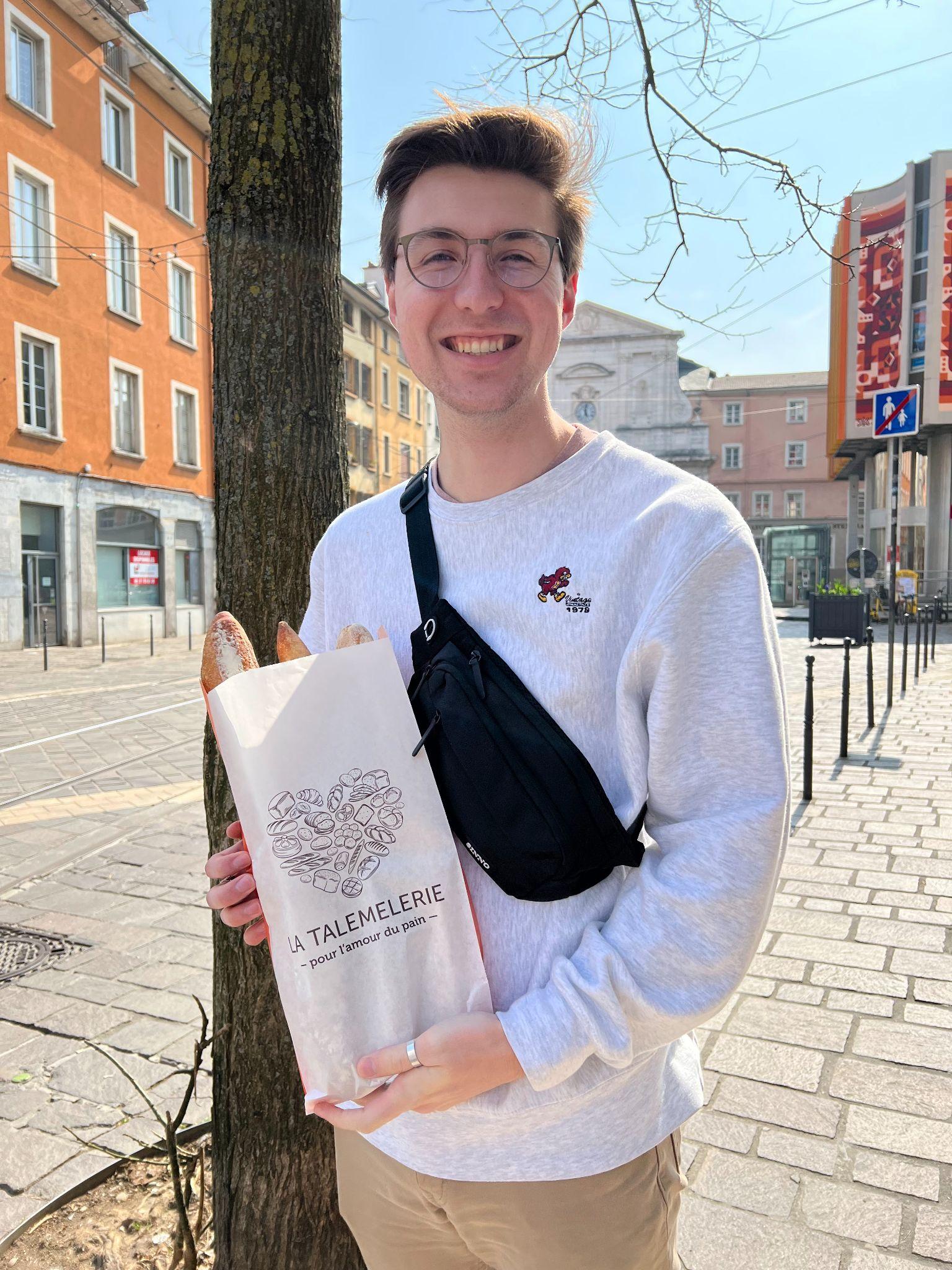 ‹#›
[Speaker Notes: All]
1
JEDA Polymers
Meet the client!
‹#›
[Speaker Notes: Noah]
JEDA Polymers
Established in 2007.

Located in Dyersville, IA.

Refines raw materials into specified plastic usable by clients.
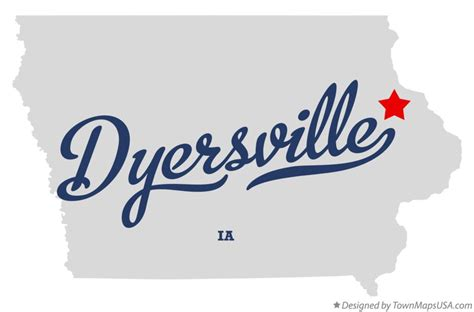 ‹#›
[Speaker Notes: Noah]
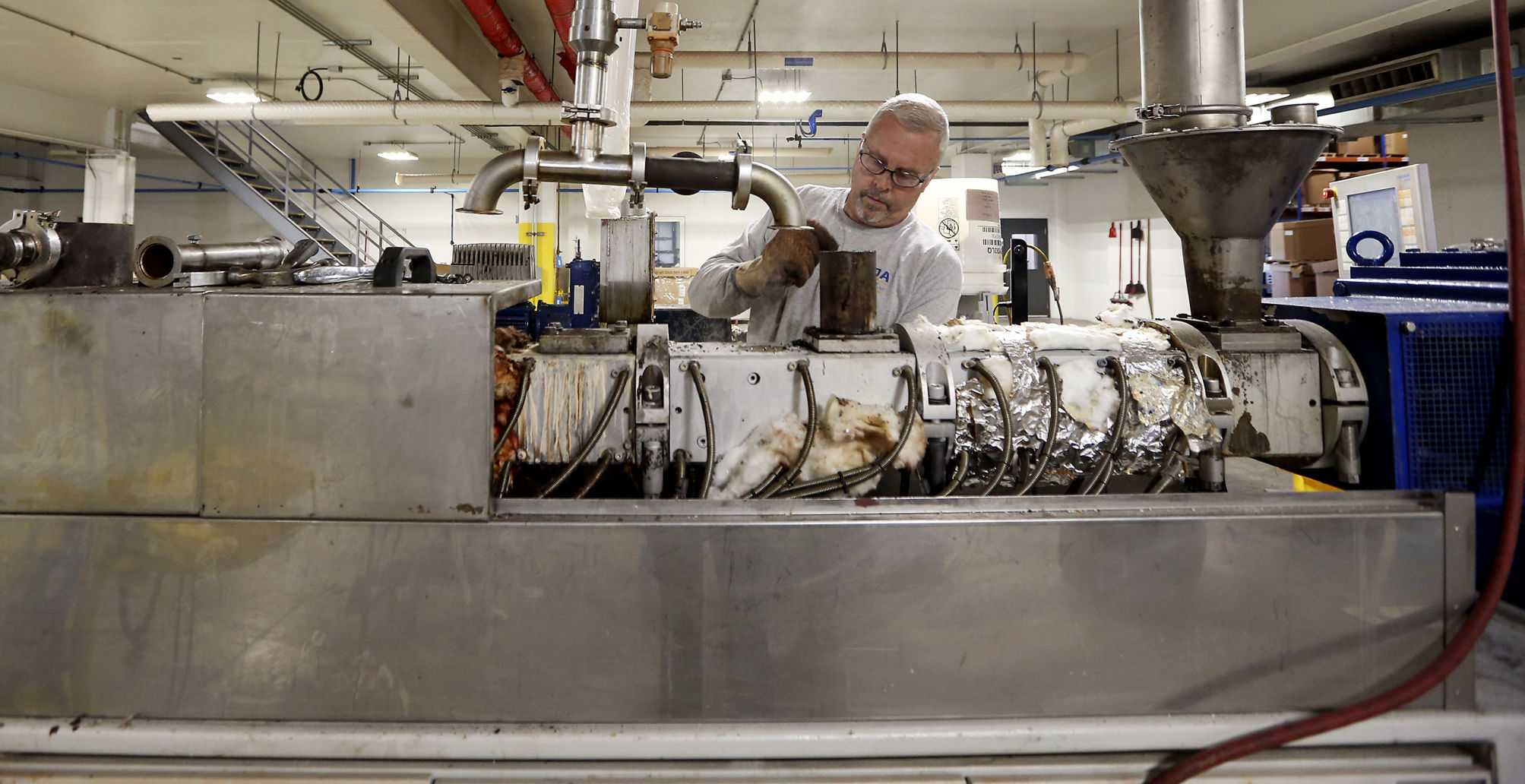 Facility Machines
‹#›
[Speaker Notes: Noah]
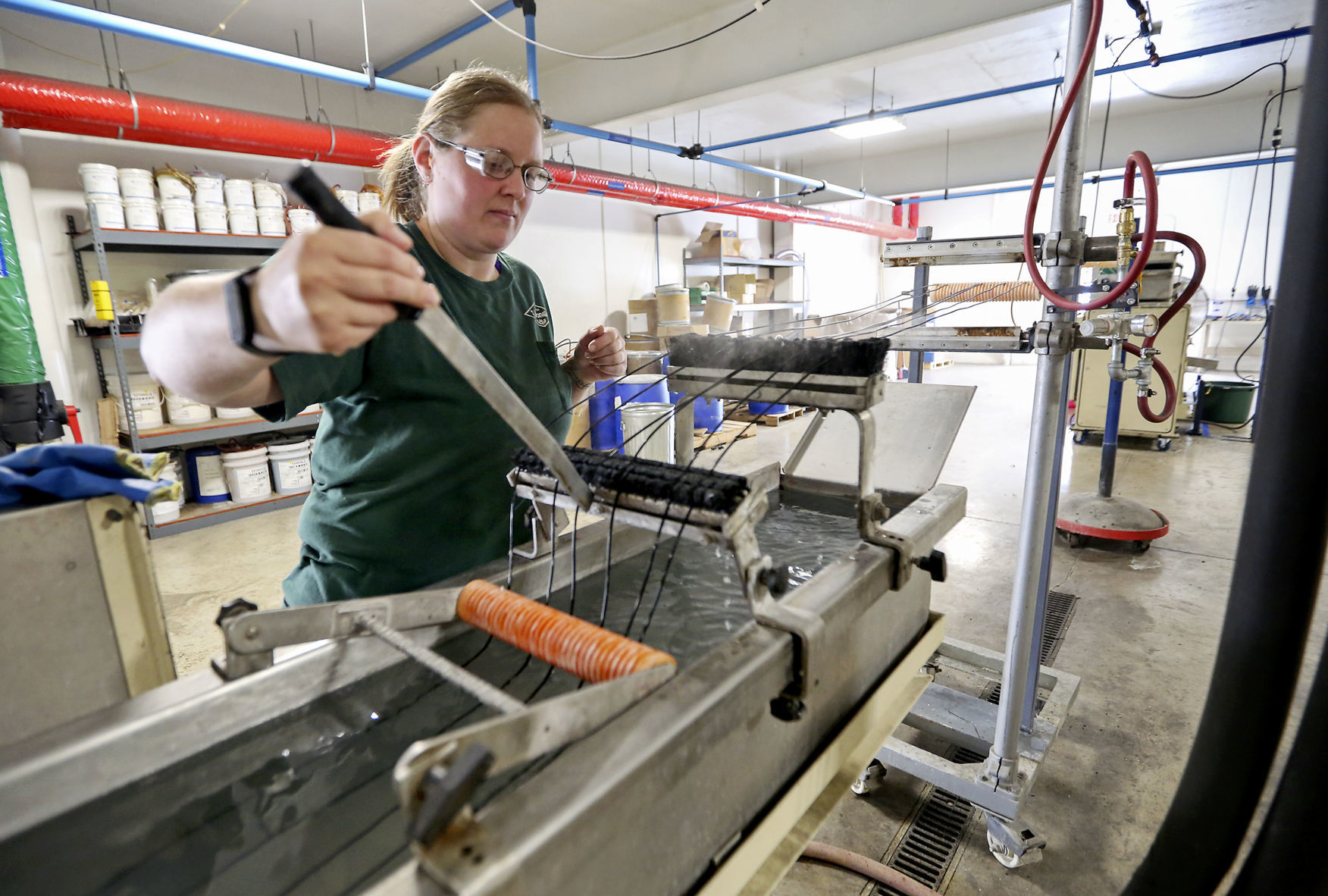 Facility Machines
‹#›
[Speaker Notes: Noah]
Final Product
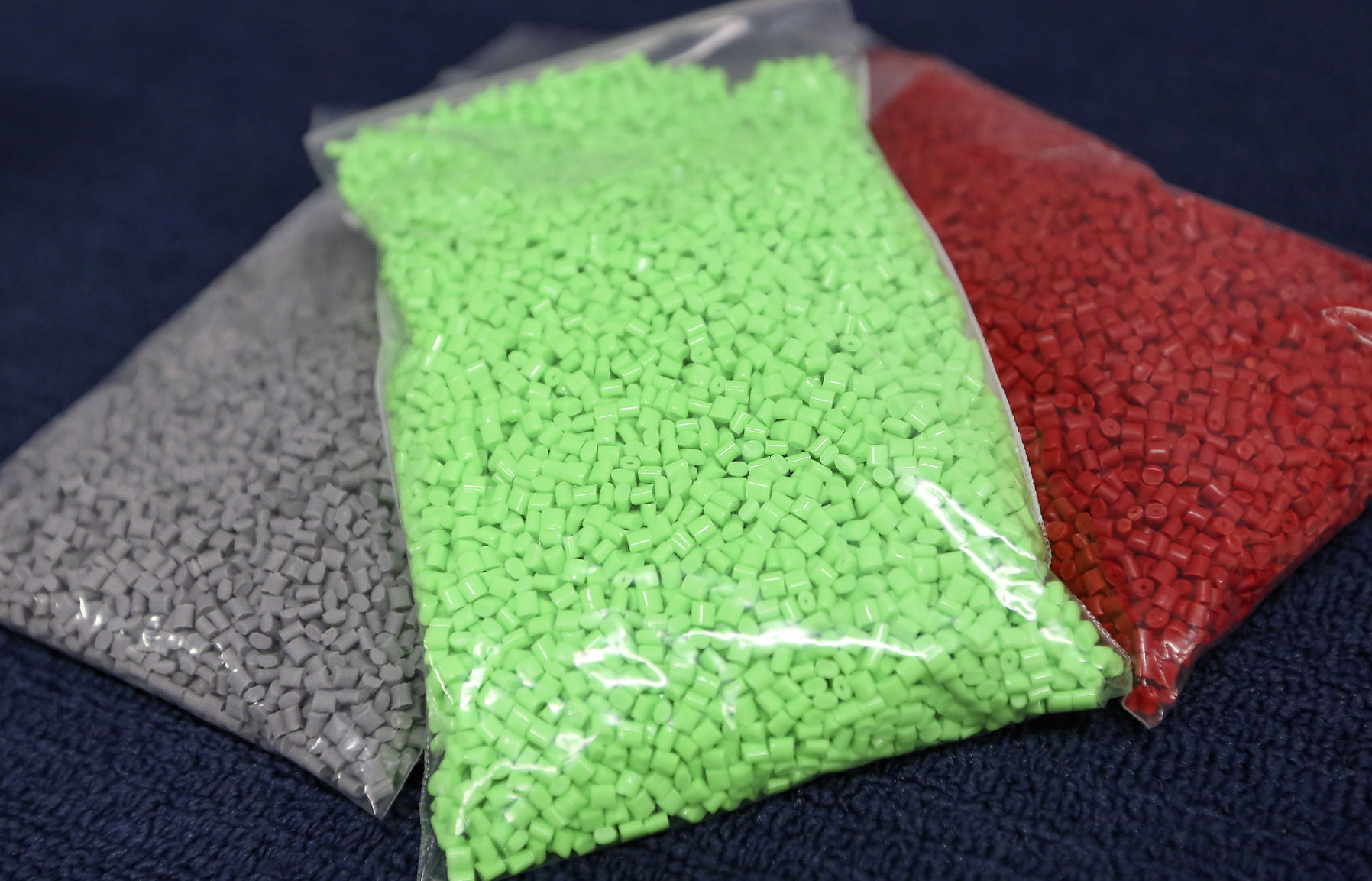 ‹#›
[Speaker Notes: Noah]
2
Project Introduction
Project Abstract
‹#›
[Speaker Notes: Colton]
Current Problem
Clients of JEDA Polymers want a fast and reliable way to verify the integrity of the product they received.

John Deeken, manually looks over data reported by factory lines, then reports the result to the customer.
Customers will call wanting immediate verification.
For a truly accurate result can take hours.
Prone to human error.
‹#›
[Speaker Notes: Colton]
Proposed Solution
An auto generating PDF report that condenses the thousands of data points into one easy to read file.
Verification within seconds instead of hours.
No human error.

No software engineers on staff to design their own system.
‹#›
[Speaker Notes: Colton]
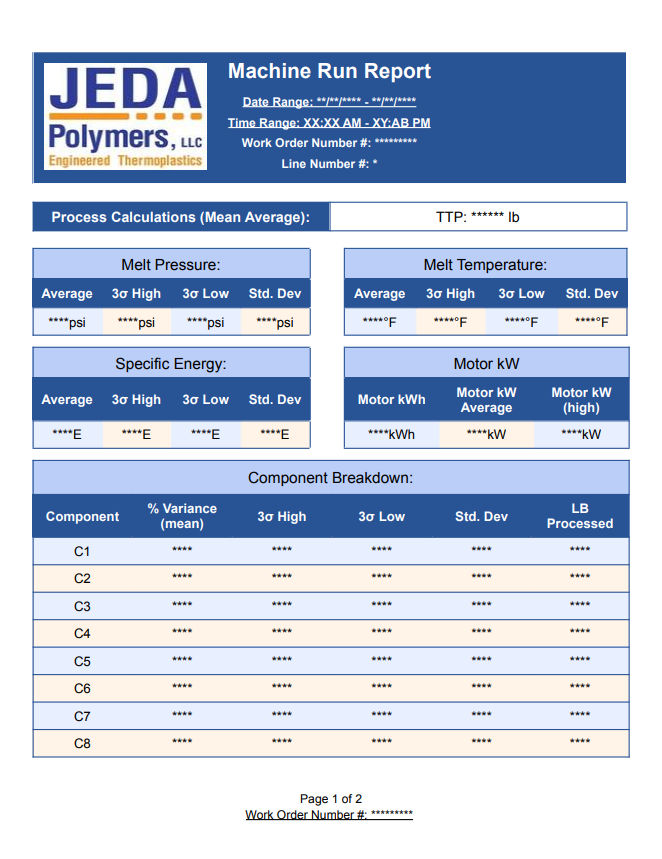 Report Template
‹#›
[Speaker Notes: Colton]
3
Requirements
‹#›
[Speaker Notes: Colton]
Functional Requirements
When a report request is made, a new accurate report is generated.

Users must be logged in to make a request.

Everyday at 11:59 PM CST, every report that finished that day will be emailed to the specified address.
‹#›
[Speaker Notes: Colton]
Non-Functional Requirements
Produce a report in 15 seconds.
Report generation will follow the agreed on template.
The system will support new manufacturing lines.
The frontend will be accessible from Mac and Windows.
Safari, Chrome, Firefox, Edge, and Opera.
Reports will be sent using internal email server.
‹#›
[Speaker Notes: Colton]
Context Diagram
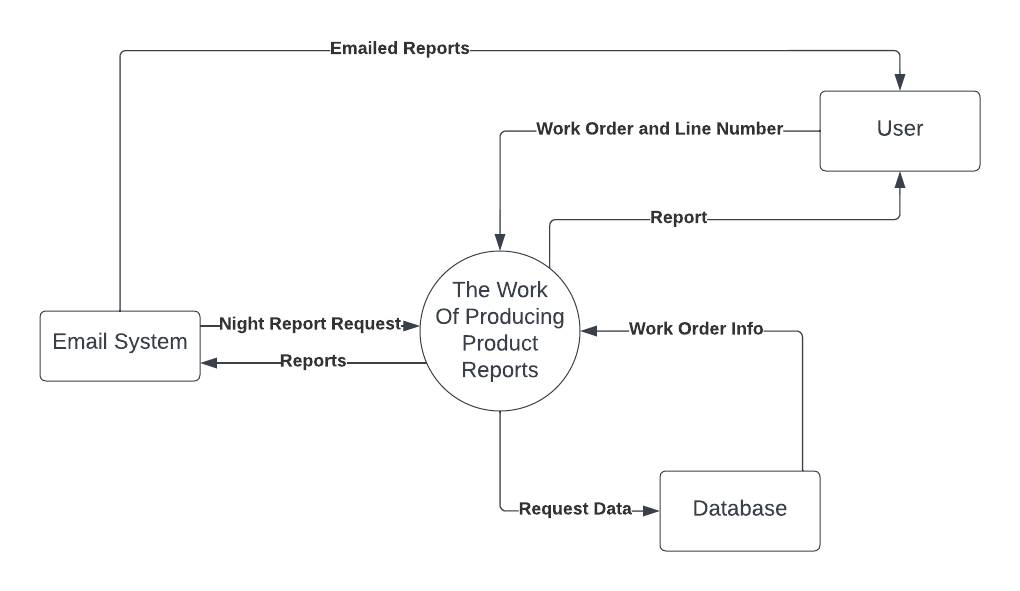 Nightly Reports
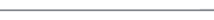 ‹#›
[Speaker Notes: Colton]
4
Proposed Solution
Design Mockups and Backend Structure
‹#›
[Speaker Notes: Noah]
Basic Proposed Design Diagram
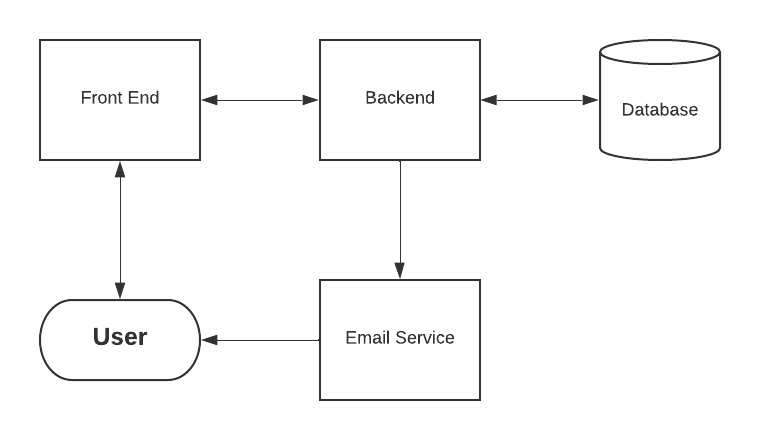 ‹#›
[Speaker Notes: Noah]
Intended User Timeline
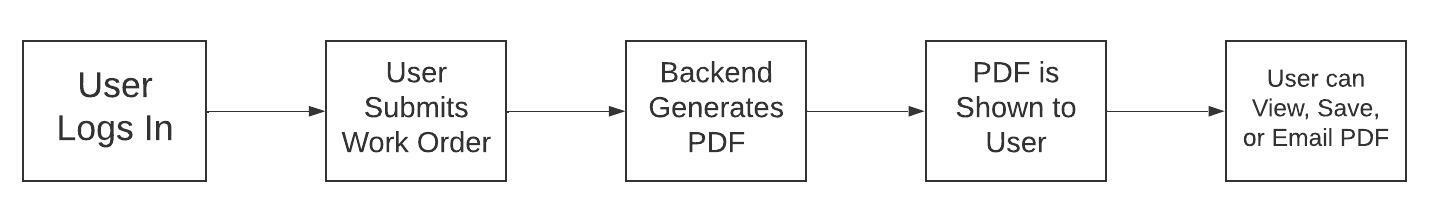 ‹#›
[Speaker Notes: Noah]
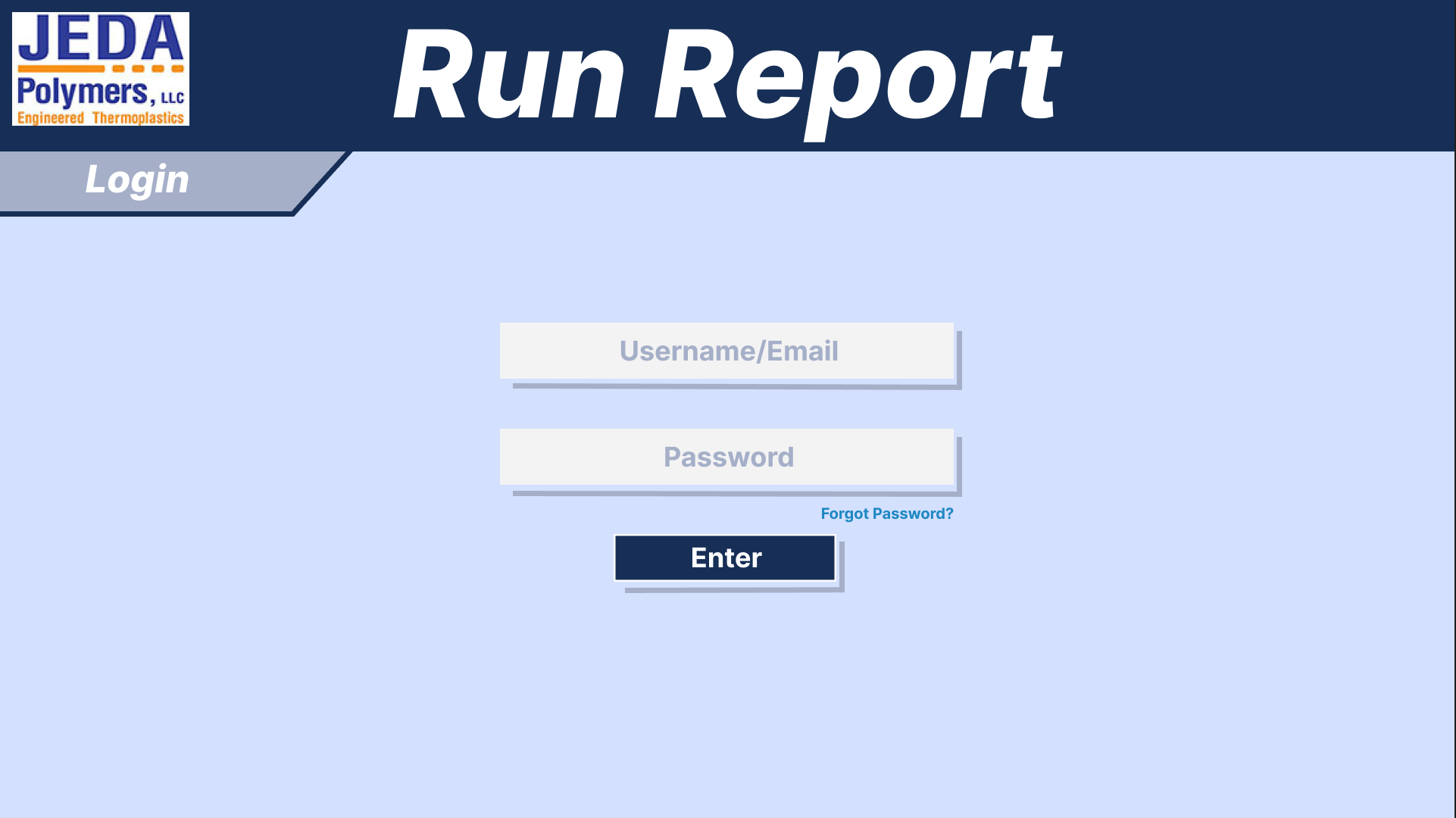 ‹#›
[Speaker Notes: Hayden]
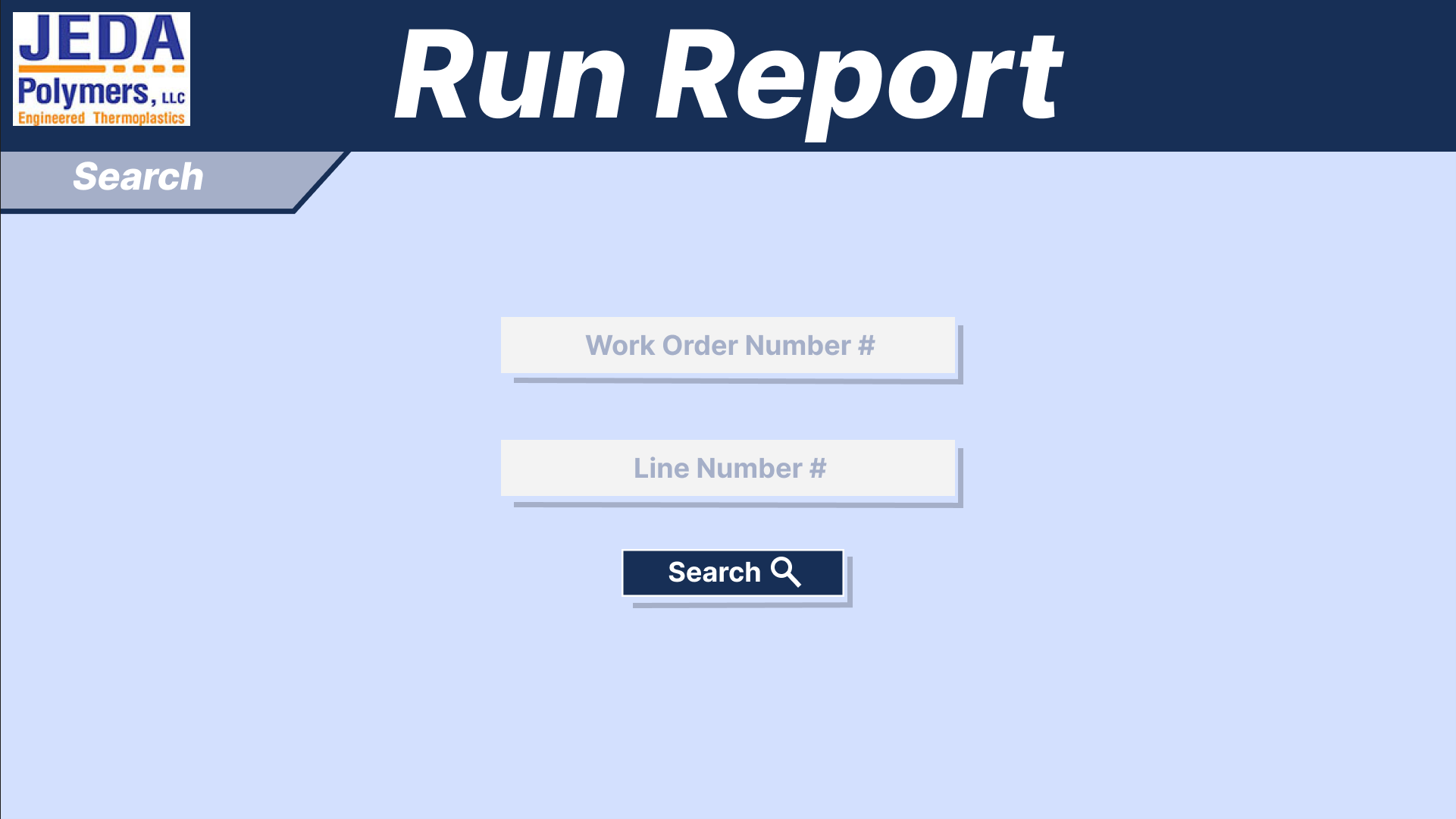 ‹#›
[Speaker Notes: Hayden]
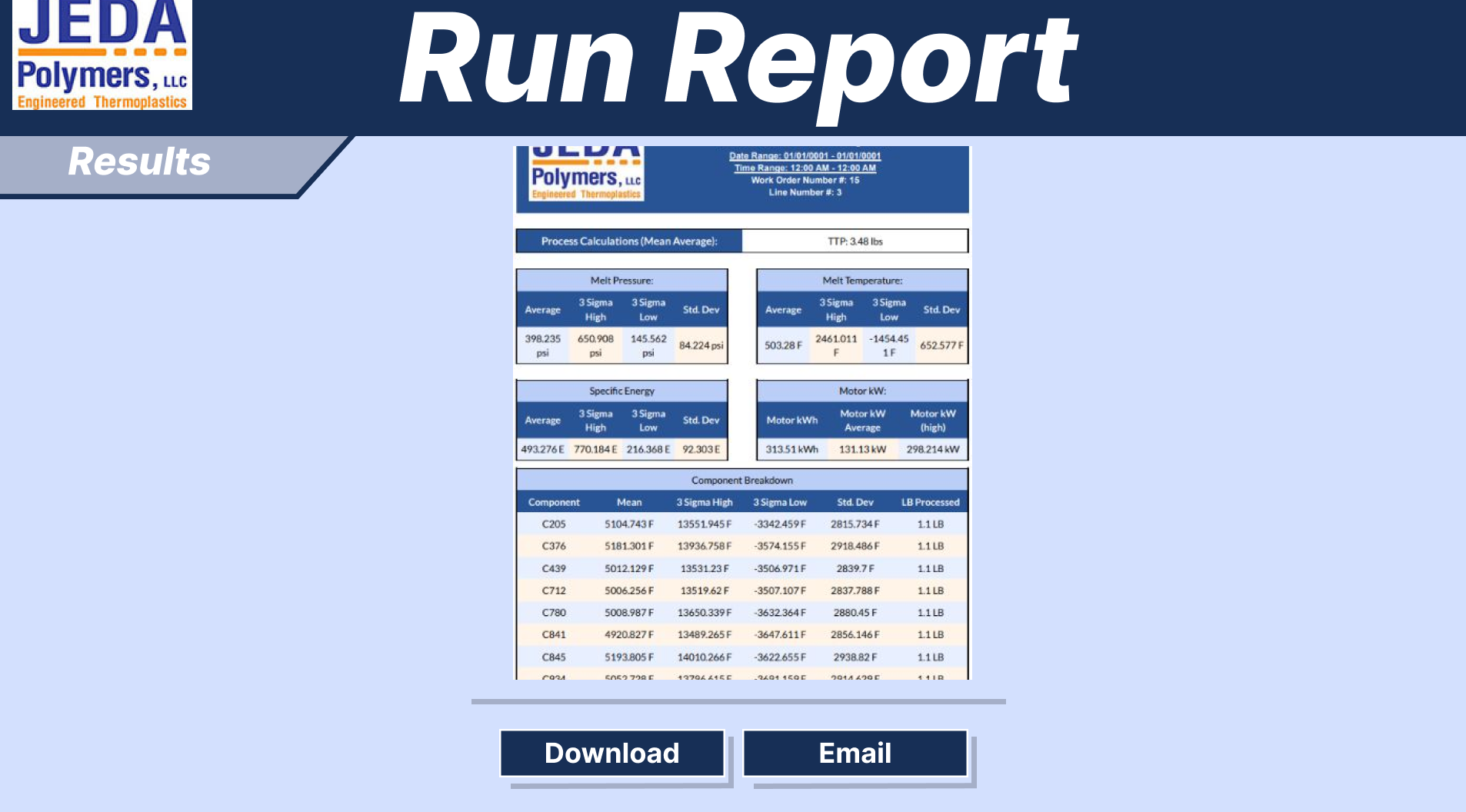 PDF Results
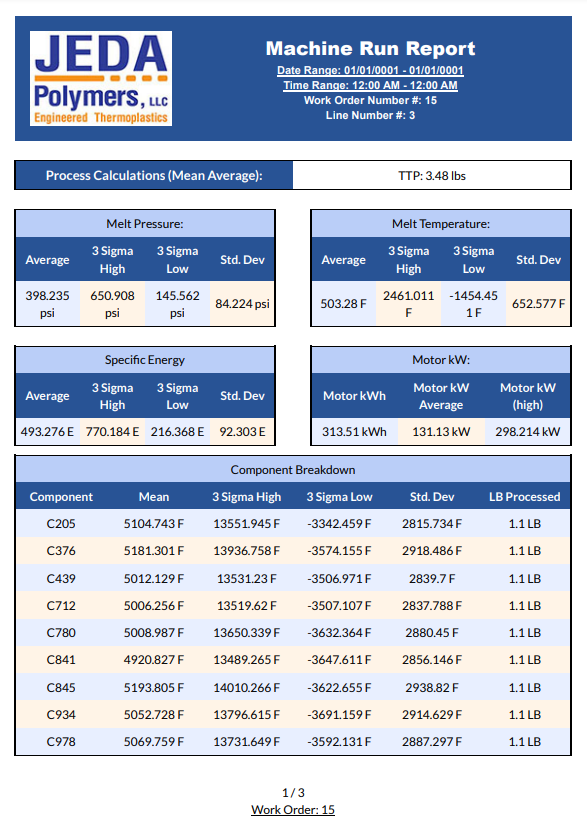 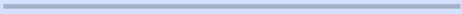 ‹#›
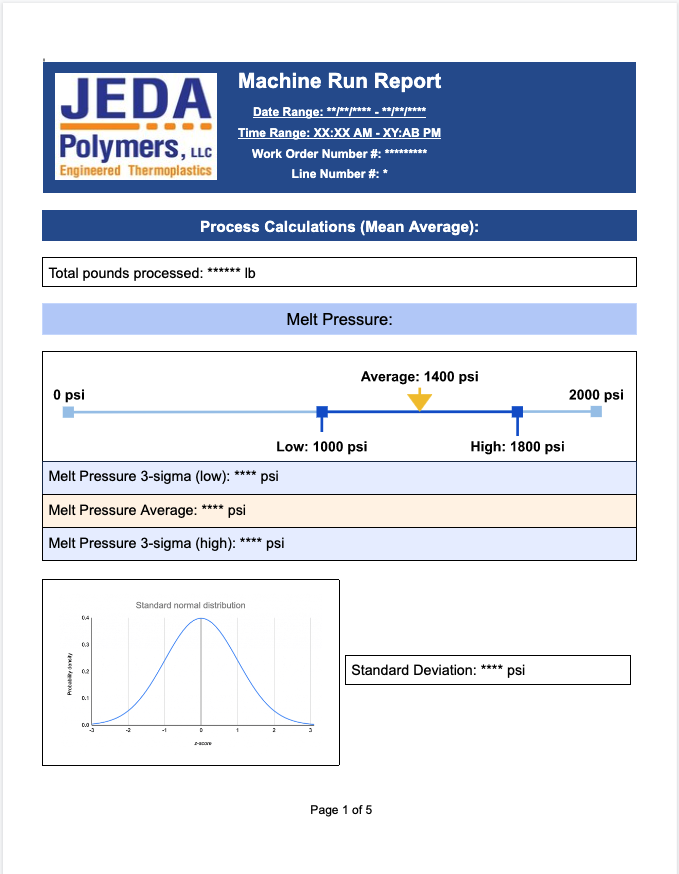 PDF Template
‹#›
[Speaker Notes: Hayden]
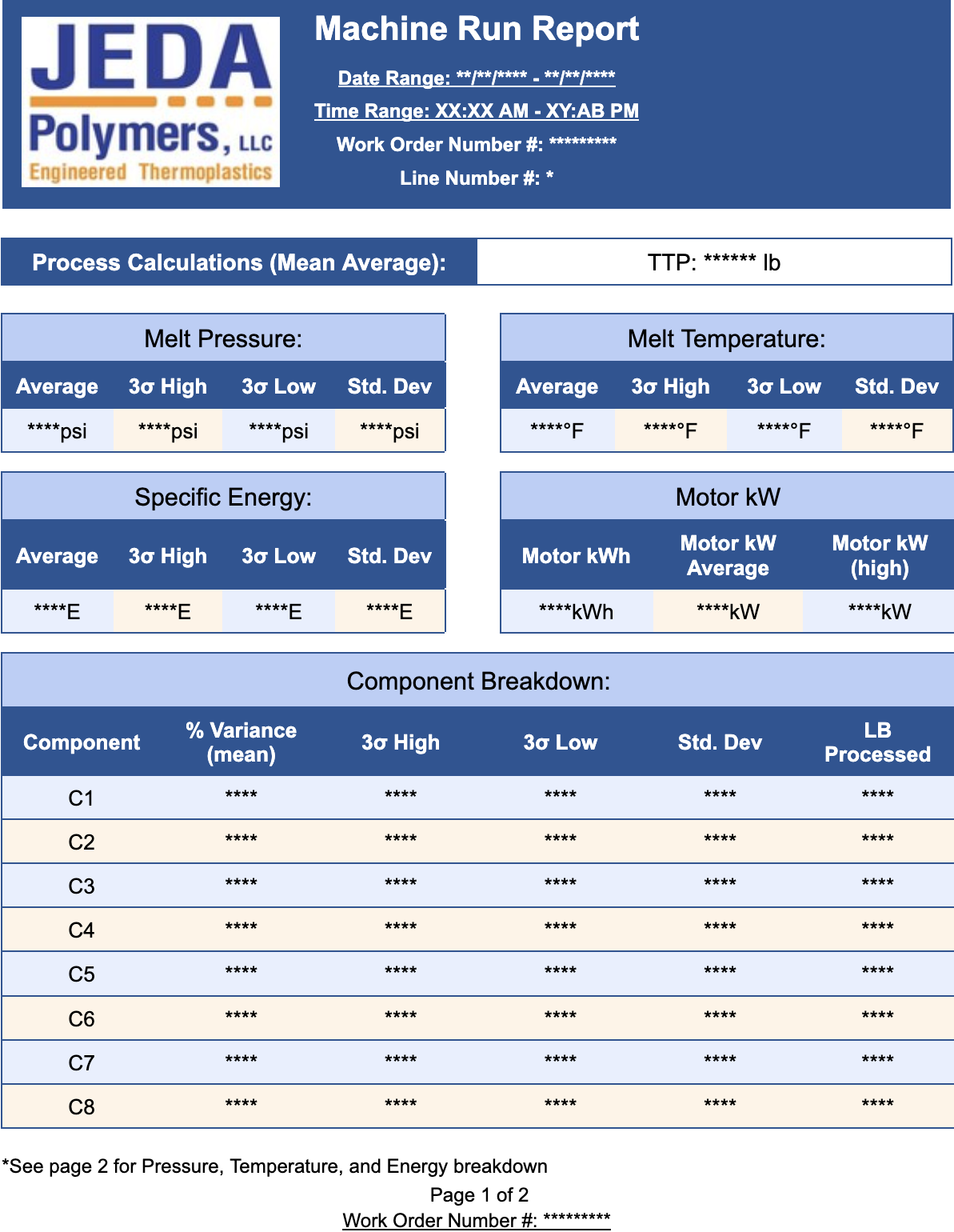 PDF Template
‹#›
[Speaker Notes: Hayden]
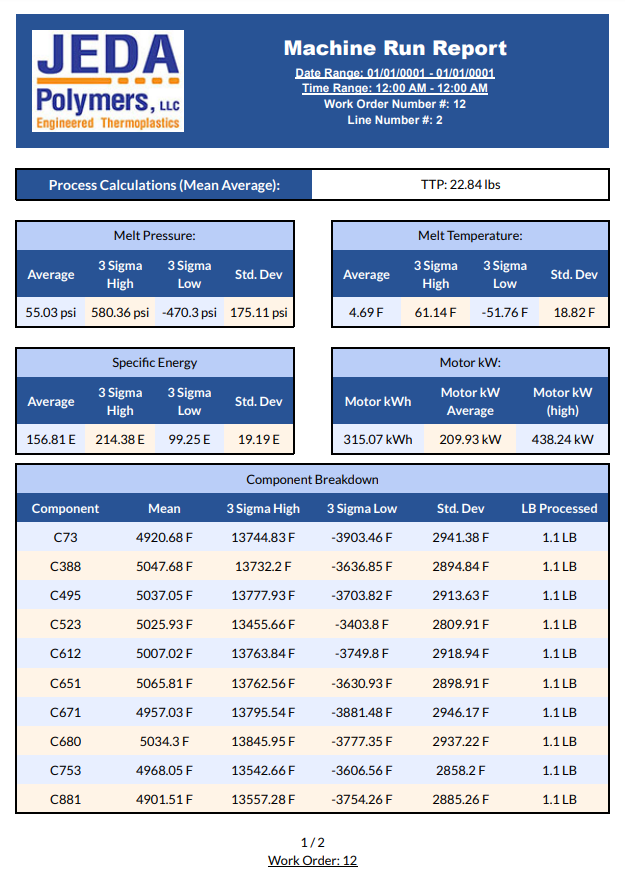 Current Prototype
Created with Random Data
‹#›
[Speaker Notes: Colton]
Architecture
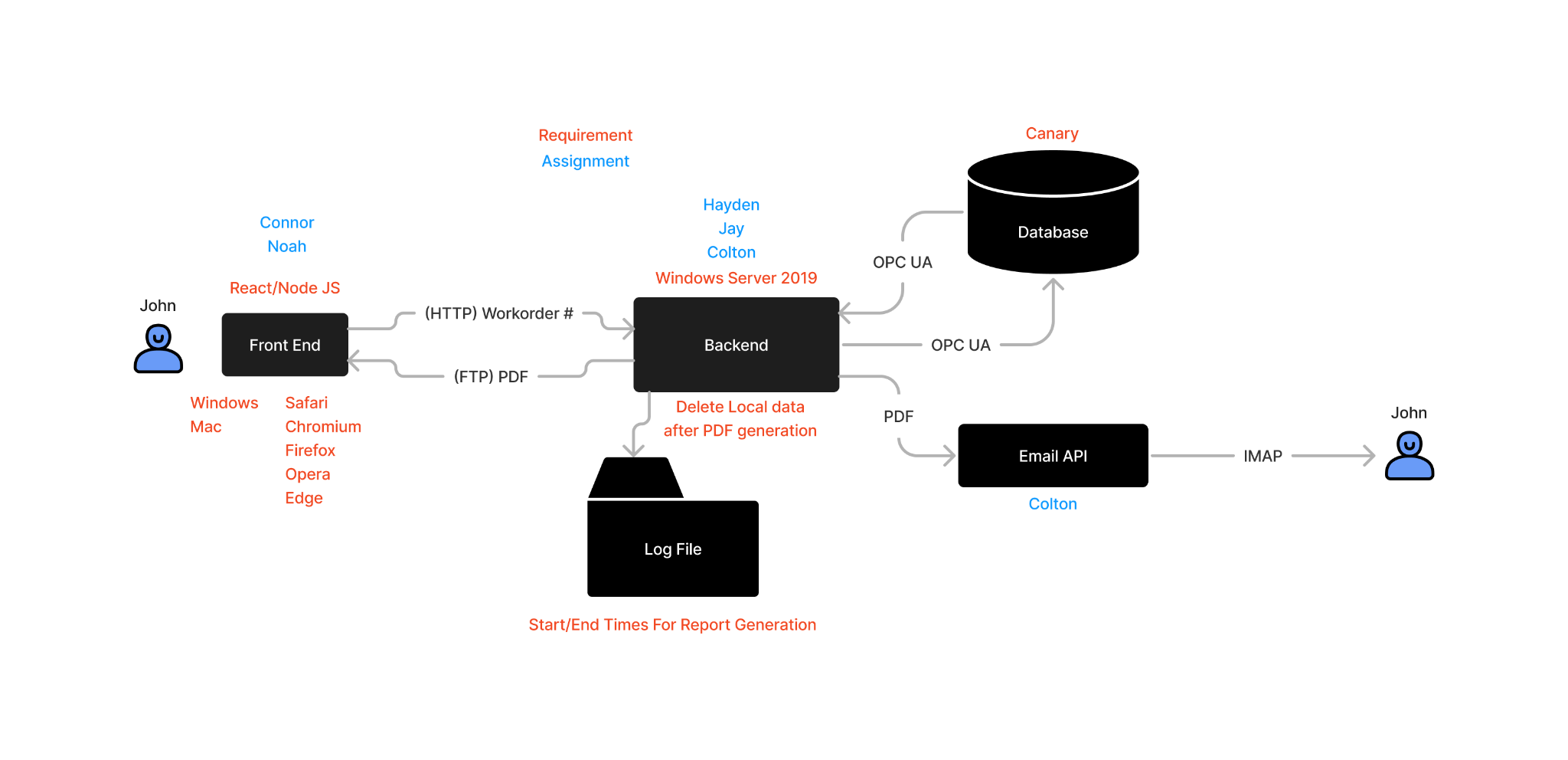 ‹#›
[Speaker Notes: Colton]
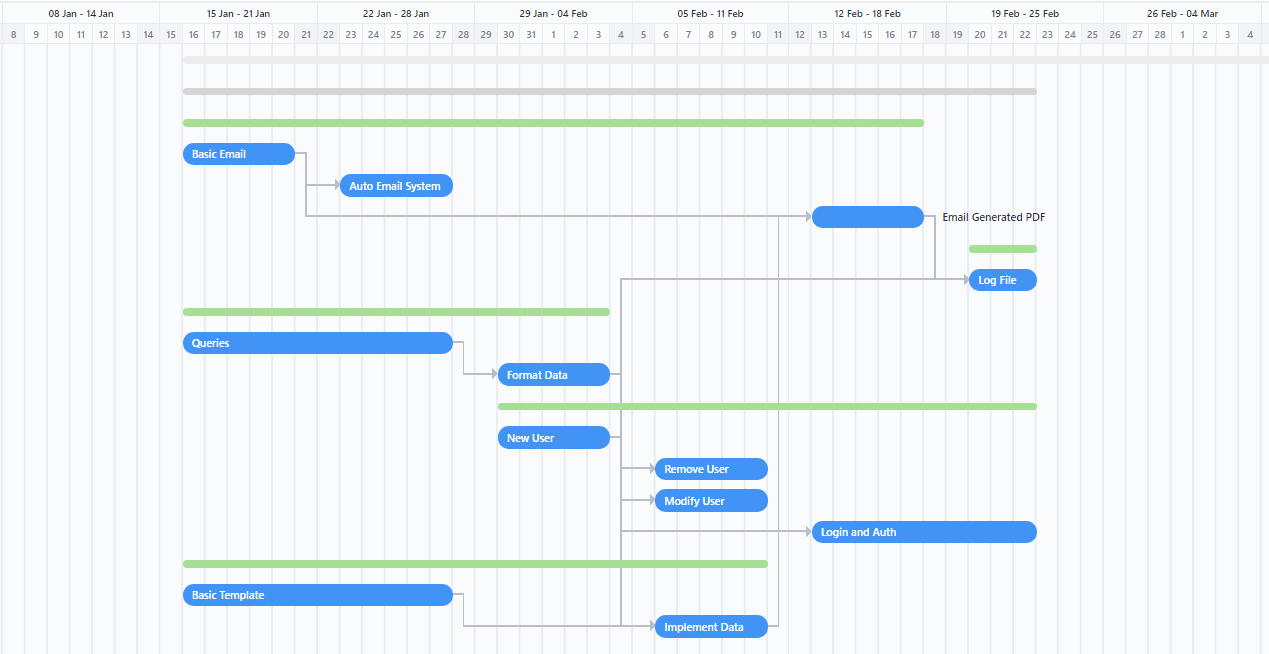 Backend
‹#›
[Speaker Notes: Noah]
Frontend
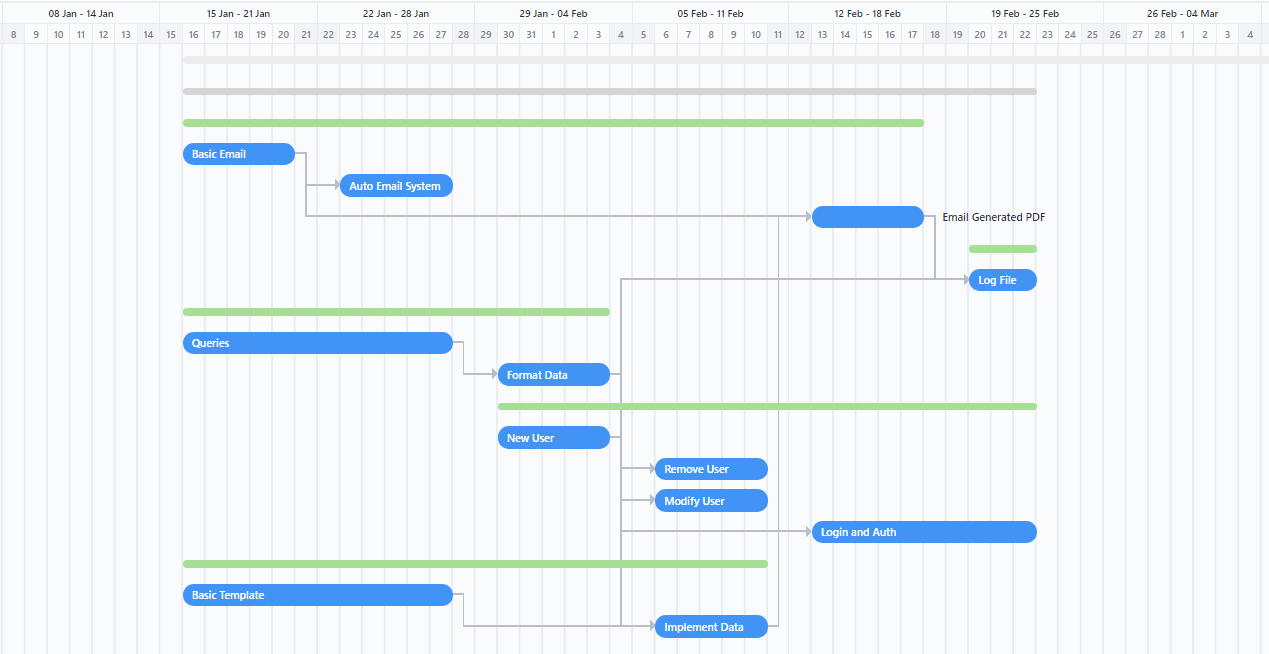 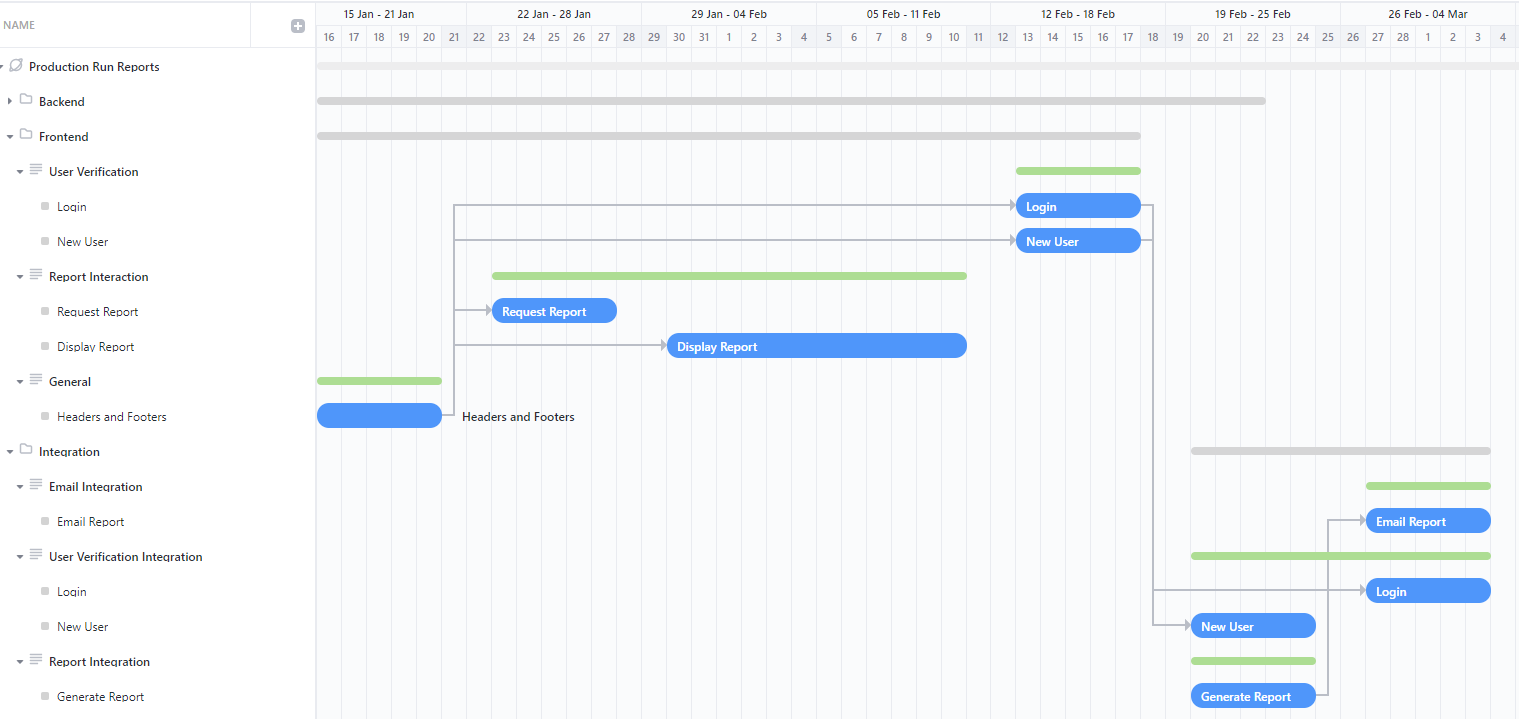 ‹#›
[Speaker Notes: Noah]
Testing & Beta
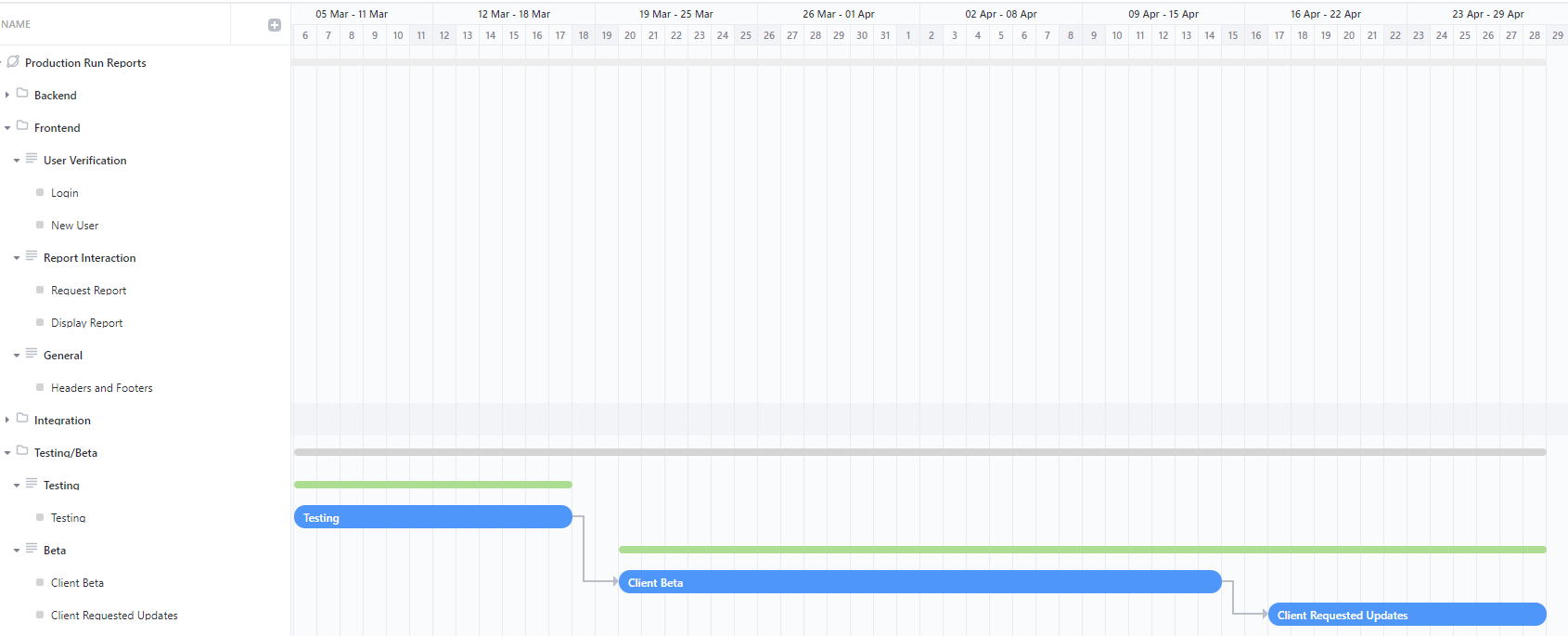 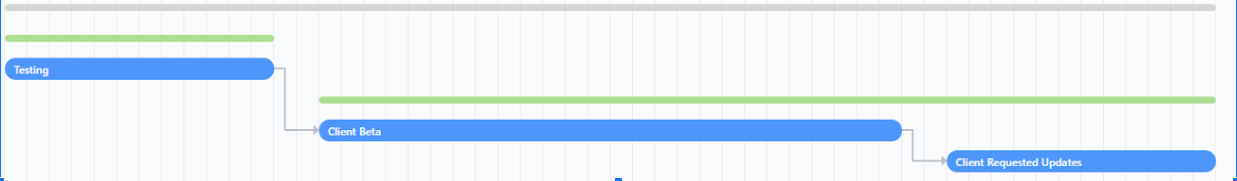 ‹#›
[Speaker Notes: Noah]
5
Design Decisions
Why we chose these technologies
‹#›
[Speaker Notes: Connor / Colton]
Frontend
React JS vs Other Options
Considered PHP, JS, Flask, & Angular. 
 Clear Choice on almost every front.
‹#›
[Speaker Notes: Connor]
Decision Matrix
*Higher value is better
*5 point scale
‹#›
[Speaker Notes: Connor]
Backend - Hosting
AWS / AZURE / Google Cloud
Cost
Complexity
Ubuntu LTS 22.04
Unknown customer familiarity
Windows 2019 Server
Currently used by client
Little setup from fresh install
‹#›
[Speaker Notes: Colton]
Backend - Database
Really didn't make a decision, it was given to us:
Canary Database
NoSQL
Non-Relational
Great for huge volumes of data
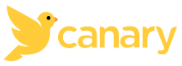 ‹#›
[Speaker Notes: Jay]
6
Challenges
Issues we’ve encountered so far
‹#›
[Speaker Notes: Colton & Jay]
Challenges - PDF && Generation
Finalizing a PDF Design
PDFSharp
Last Updated 2015
IronPDF
Paid Licensing
QuestPDF
Open Source
‹#›
[Speaker Notes: Colton]
Challenges - General
Canary Database
Becoming familiar with canary
Doesn’t use SQL Queries
Remoting In & VPN
Mac devices could not remote into 
General Domain Knowledge
‹#›
[Speaker Notes: Jay]
7
Ethics
Ethical Decisions
‹#›
[Speaker Notes: Jay]
We strive for the highest professional standards
The project will require little to no maintenance in the future.
The project will protect JEDA’s data and privacy.
The project will only fulfill JEDA’s needs and nothing else. 
Our team has been acting in JEDA’s best interest, and we will continue to do so.
The project will not require more funding than given.
‹#›
[Speaker Notes: Jay]
8
Testing
Our plan to ensure a secure product
‹#›
[Speaker Notes: Colton / Connor]
Unit Testing
Frontend: Jest
Backend: ASP.net Utility
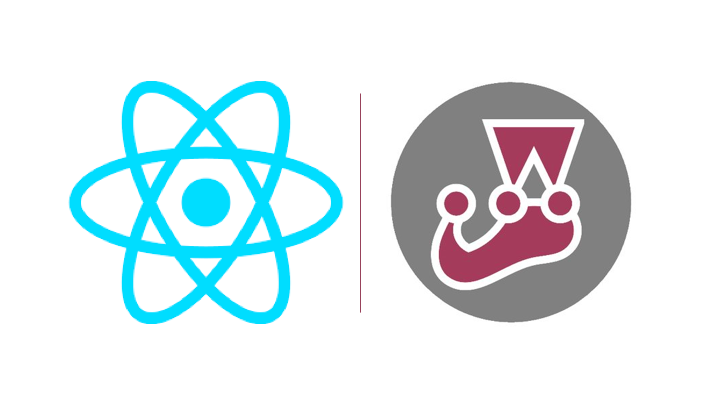 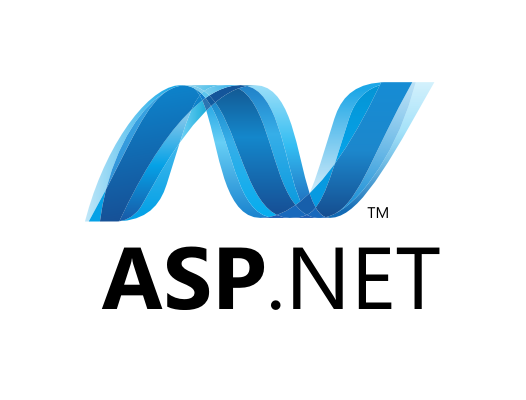 ‹#›
[Speaker Notes: Colton]
Interface Testing
User Testing
Show to non-programmers to see how well the average person can navigate the site.
Also show the website to some frontend developers for an experienced outlook on the design.
‹#›
[Speaker Notes: Connor]
Robot Framework (Integration Testing)
Easily displayed results.
Can communicate test results between frontend and backend.
Easy to interpret where errors and failed tests are.
‹#›
[Speaker Notes: Colton]
Robot Framework
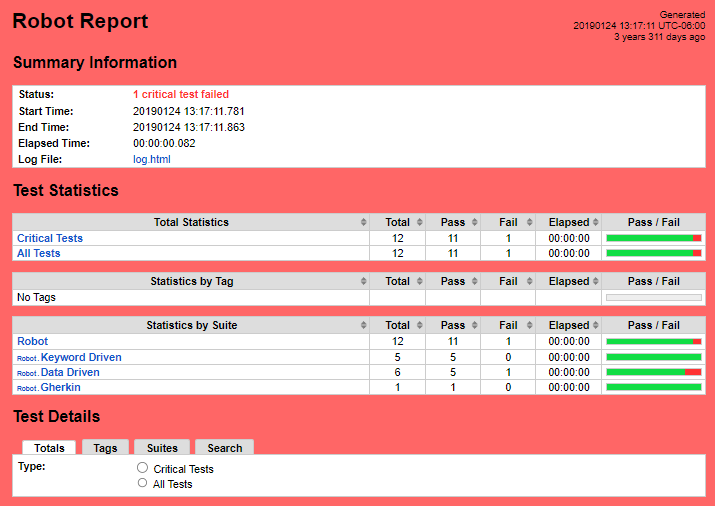 ‹#›
[Speaker Notes: Colton]
Robot Framework
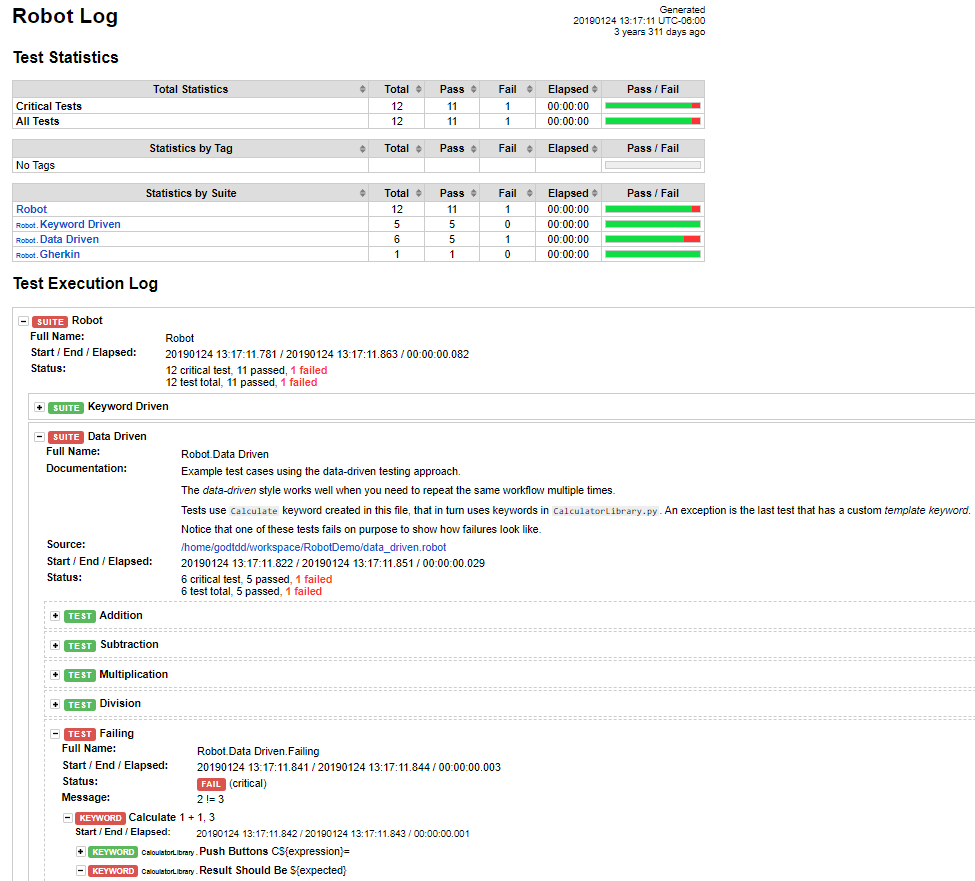 ‹#›
[Speaker Notes: Colton]
Regression Testing
Not Applicable
JEDA Polymers doesn’t have any current report generation for us to add on/modify
‹#›
[Speaker Notes: Colton]
System and Acceptance Testing
End to End Testing
Does a specified input from the front end produce the correct result in the backend?
Is that result displayed correctly on the front end?
Meet all requirements
Testable
“Beta” version given to client.
Will let client provide feedback after being able to use working product.
‹#›
[Speaker Notes: Connor]
9
Risk Analysis
What could go wrong?
‹#›
[Speaker Notes: Noah]
Risk Analysis Chart
Impact
Probability
‹#›
[Speaker Notes: Noah]
Notable Risks
User information not in system - 12
User information fails to authenticate - 12
PDF displays incorrect data - 10
Malicious data injected into system - 10
PDF not emailed to the correct recipient - 6
Web Application fails to load on different browsers - 3
‹#›
[Speaker Notes: Noah]
10
Questions?
‹#›
[Speaker Notes: All]